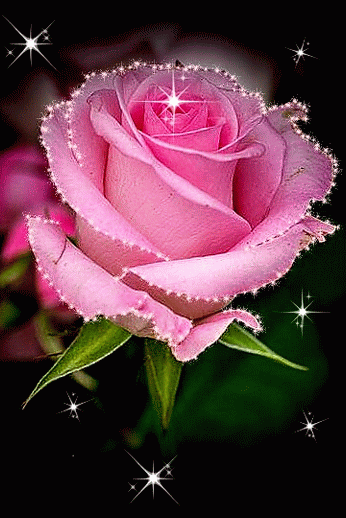 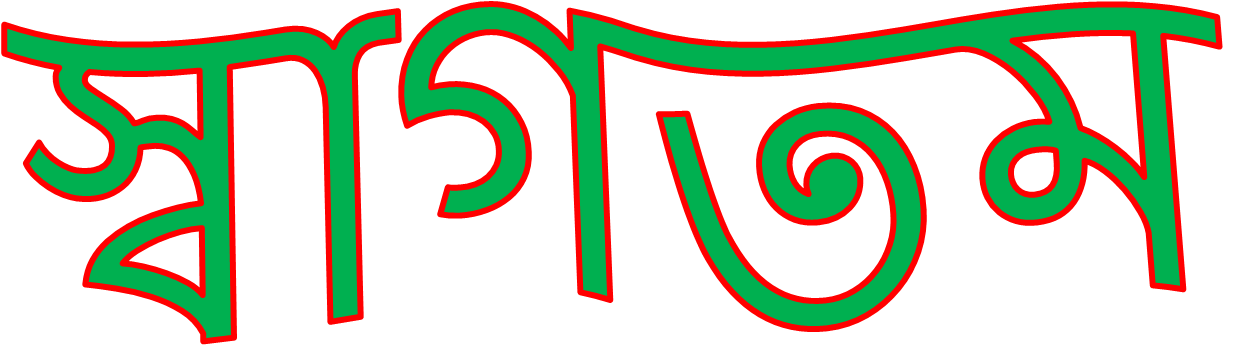 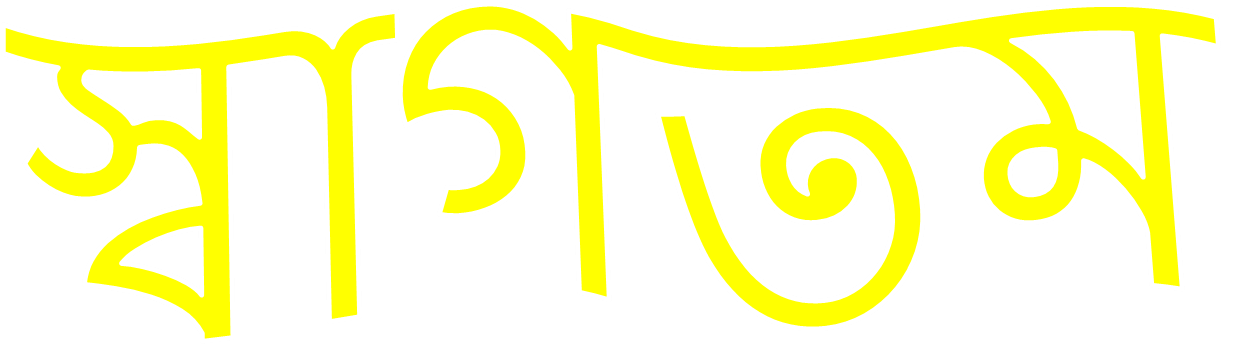 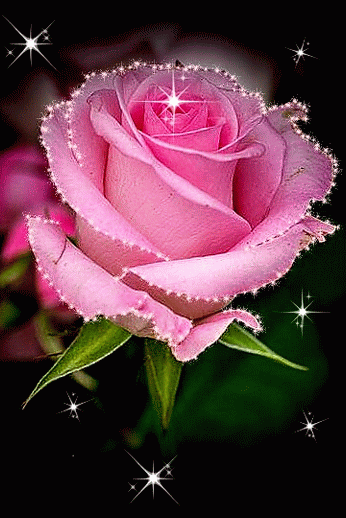 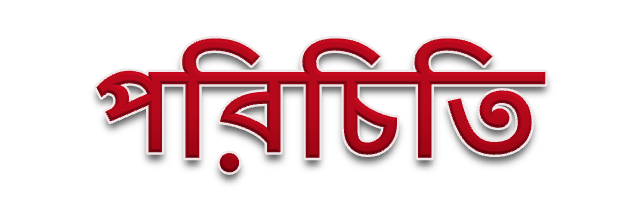 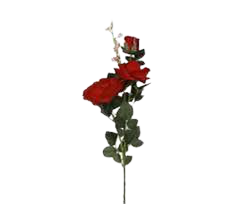 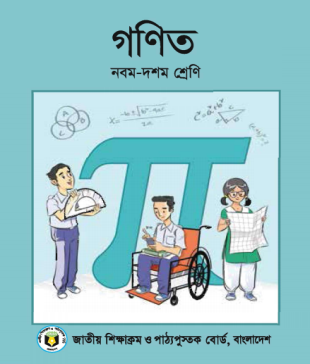 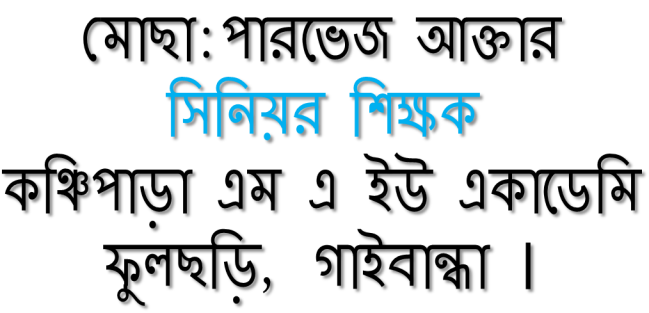 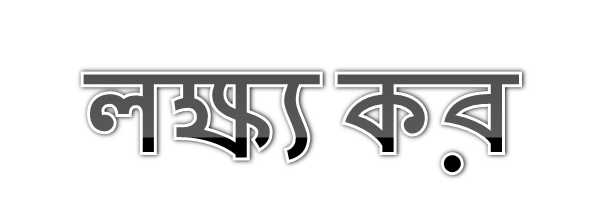 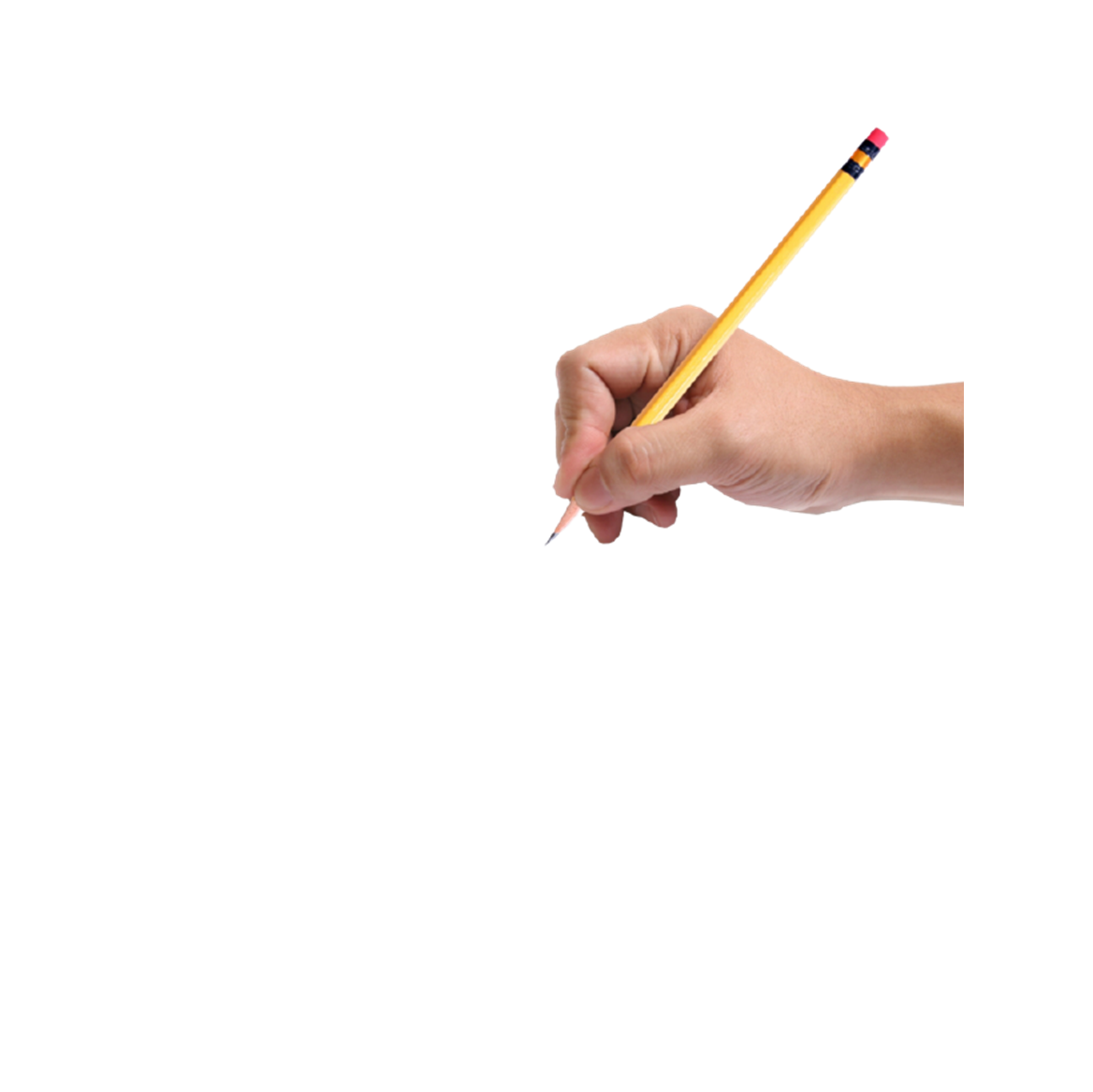 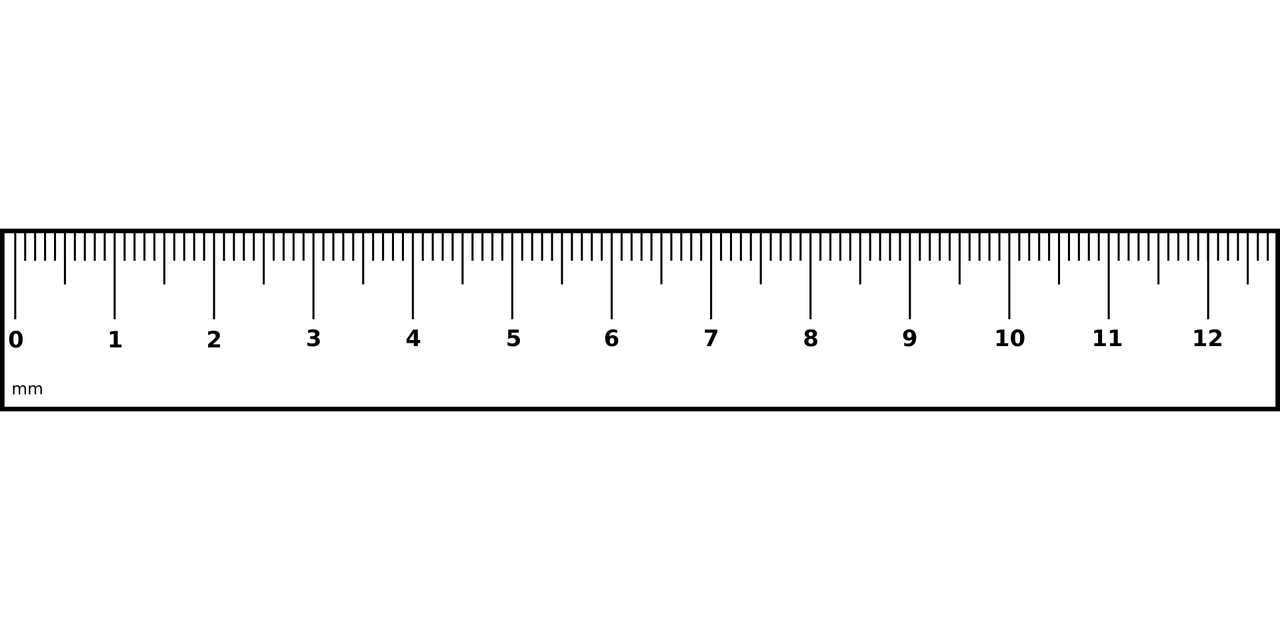 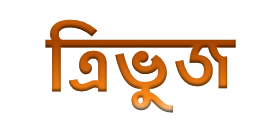 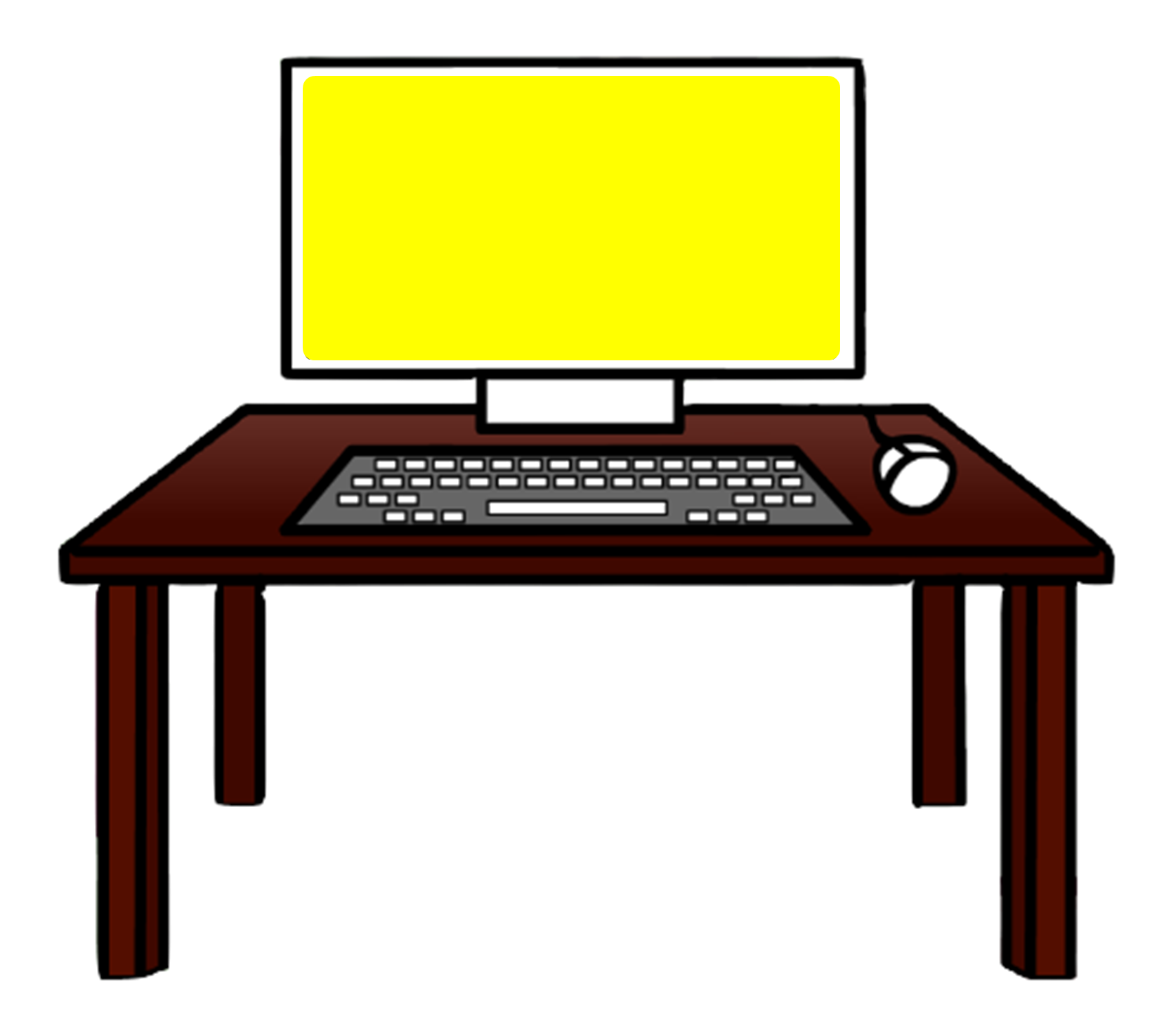 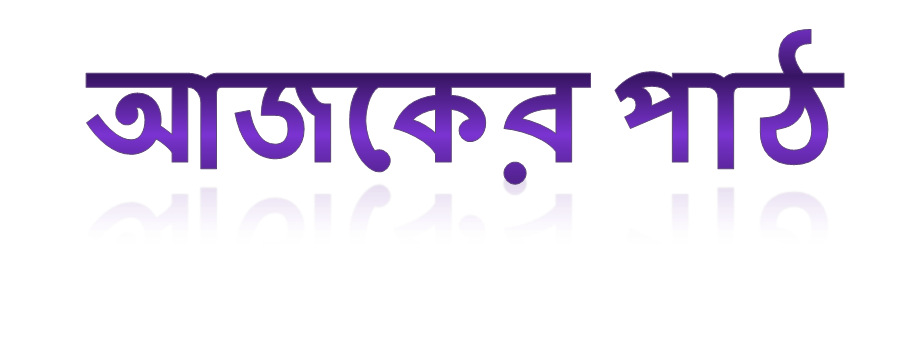 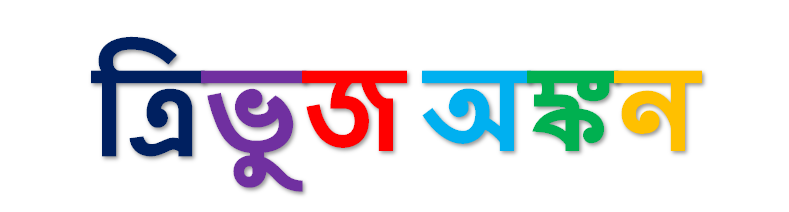 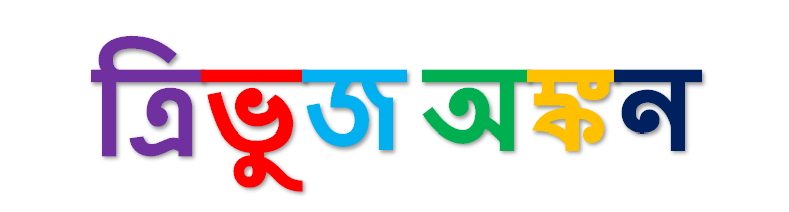 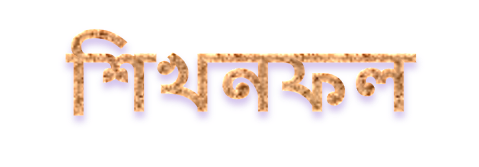 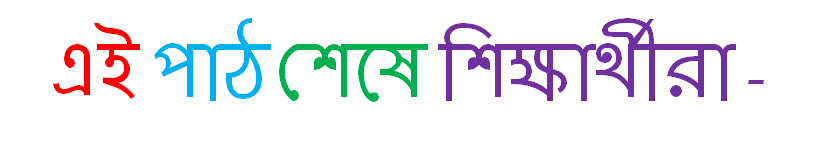 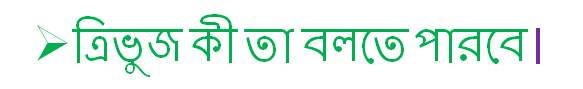 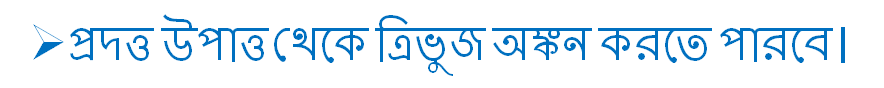 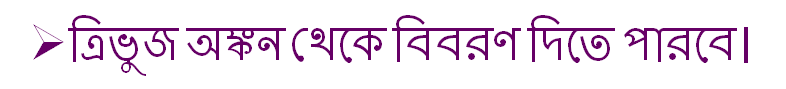 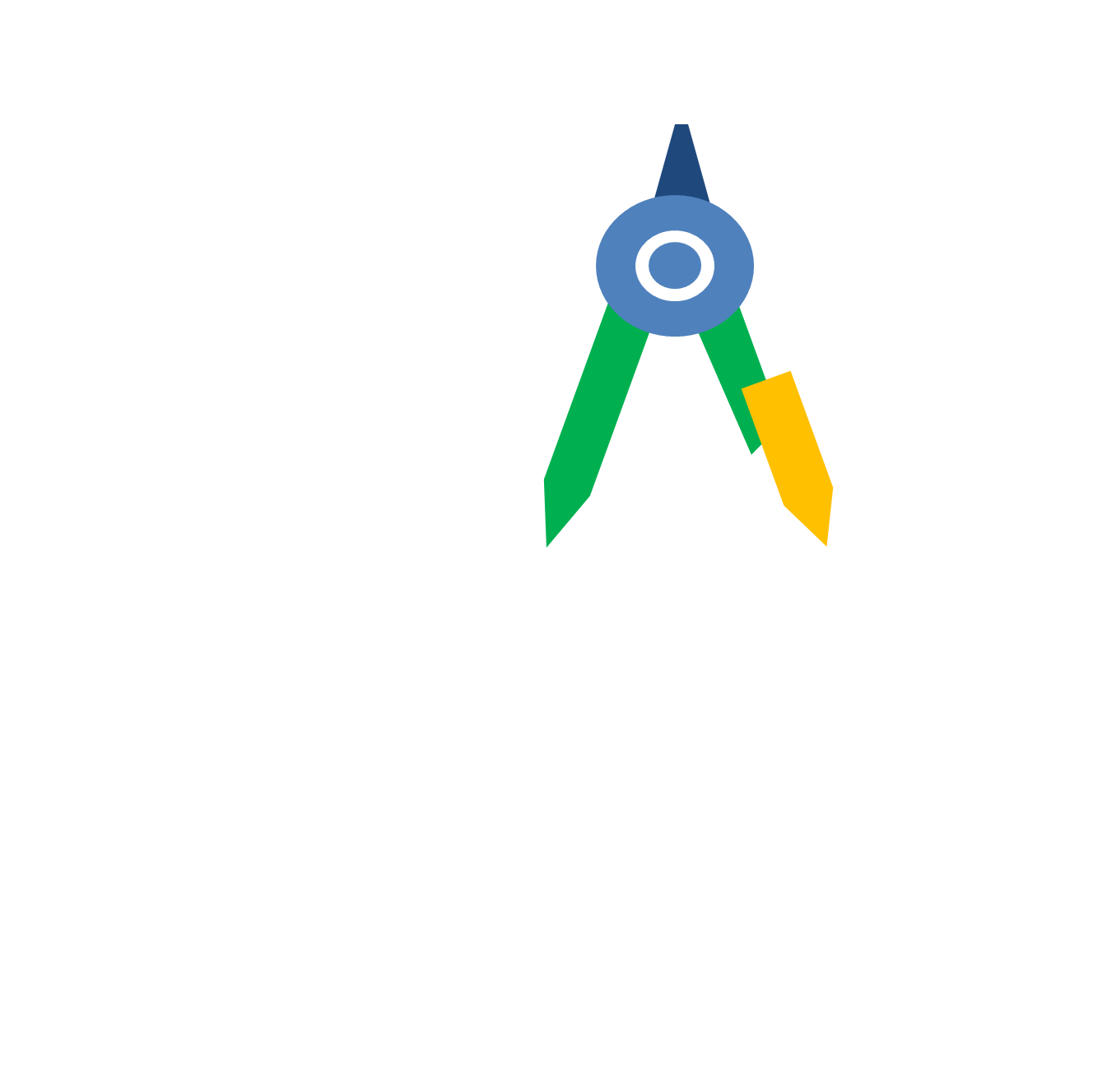 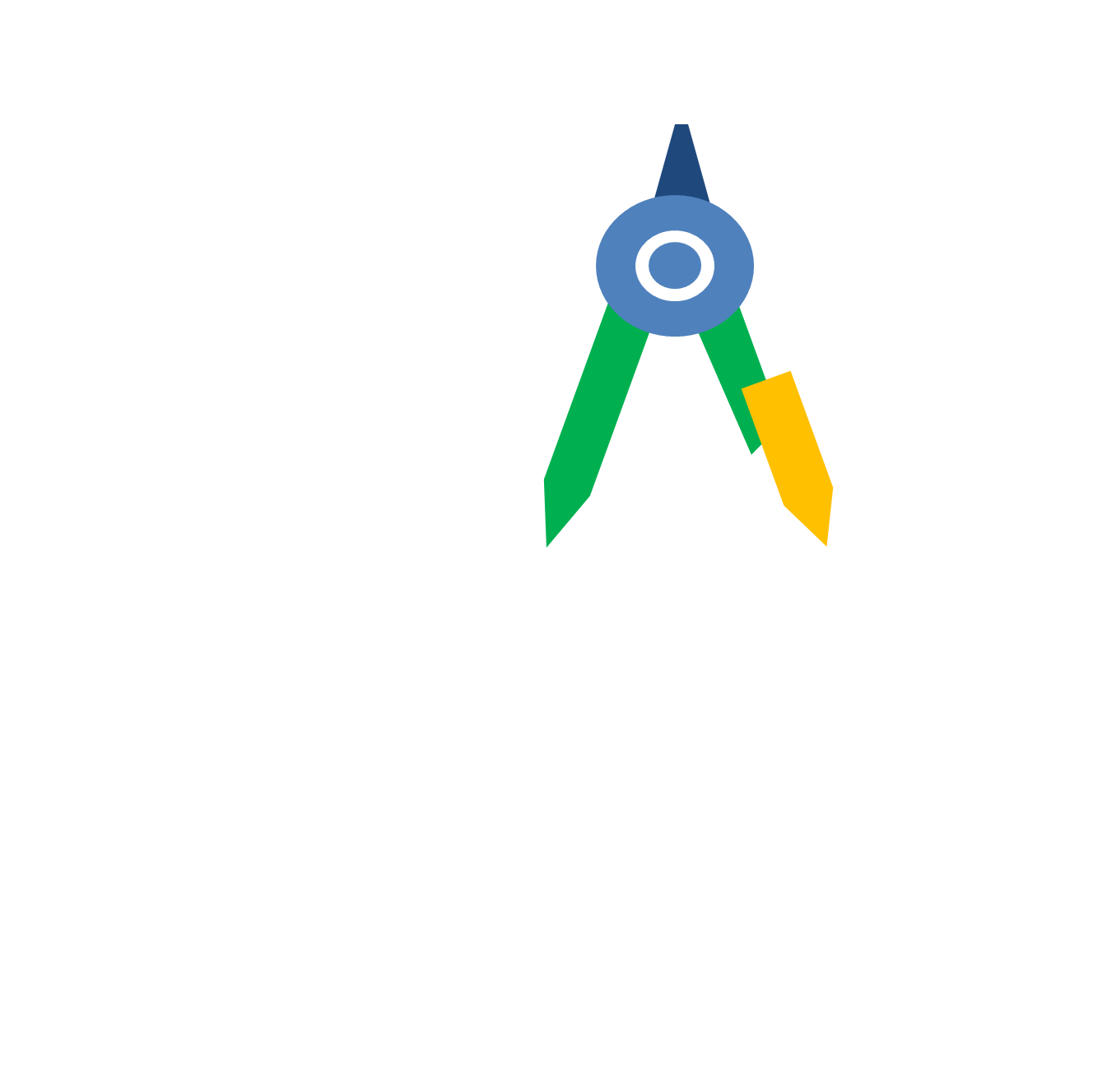 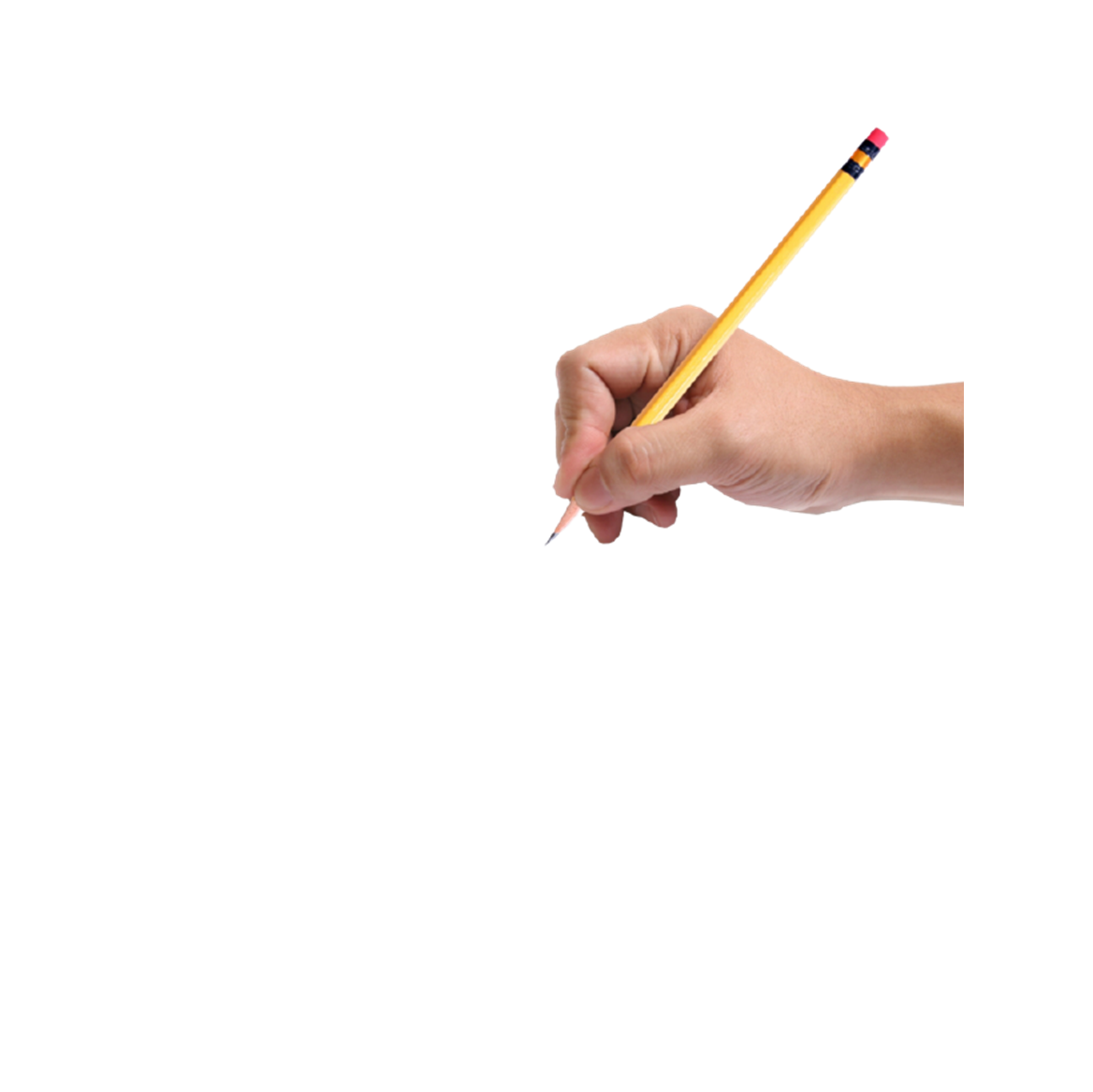 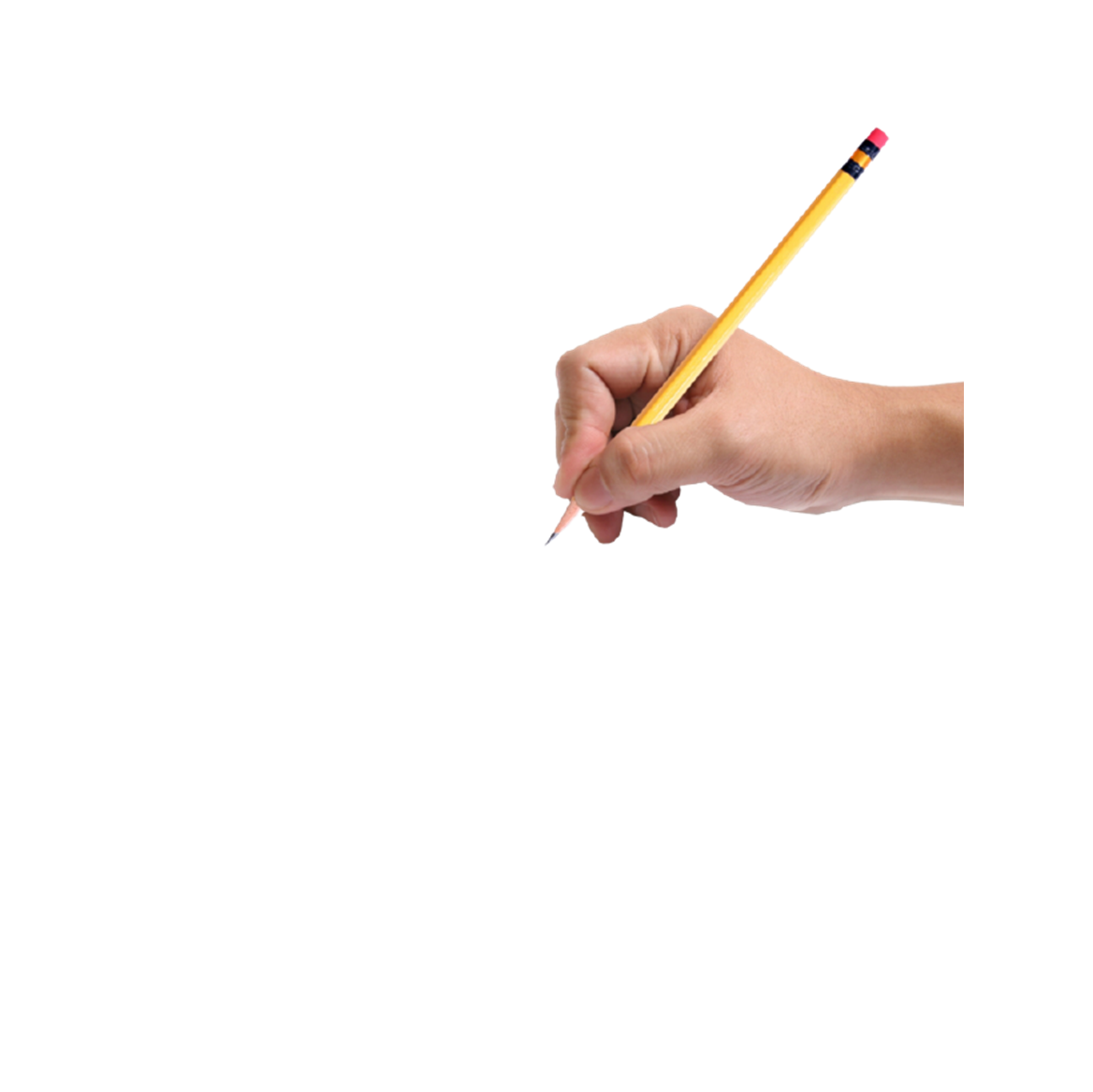 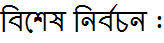 F
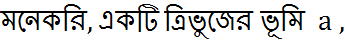 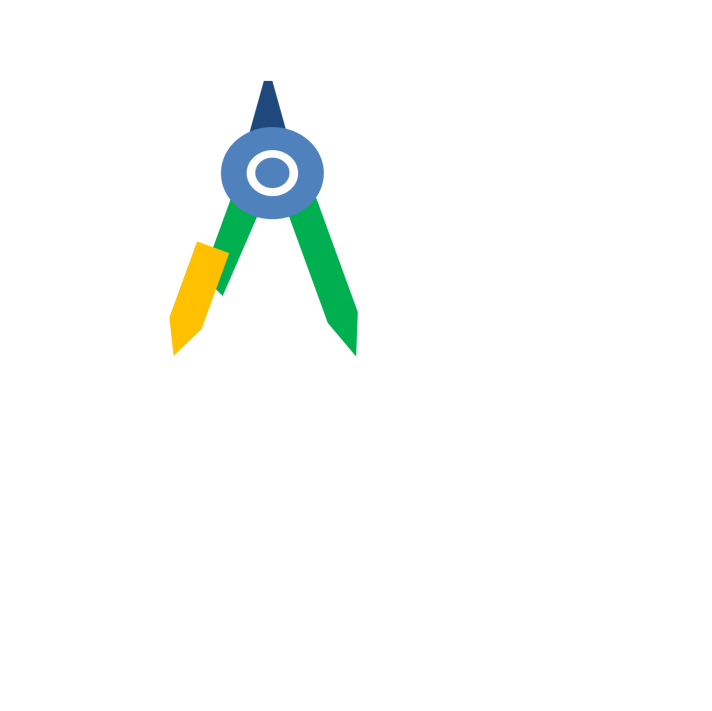 a
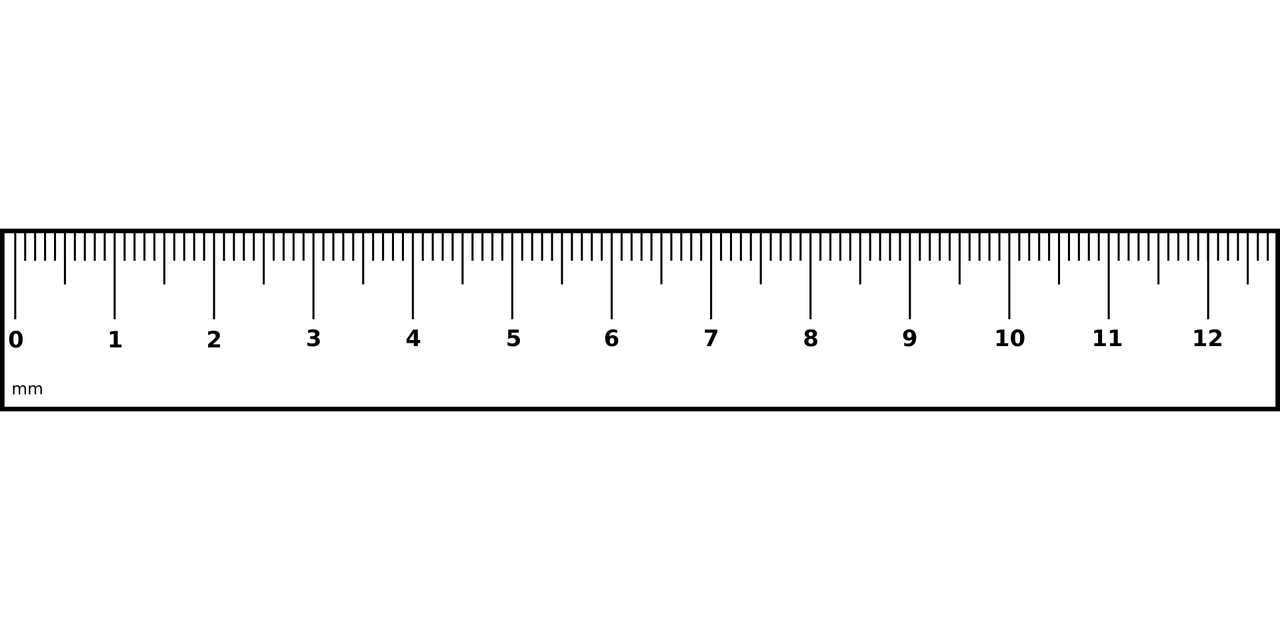 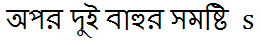 s
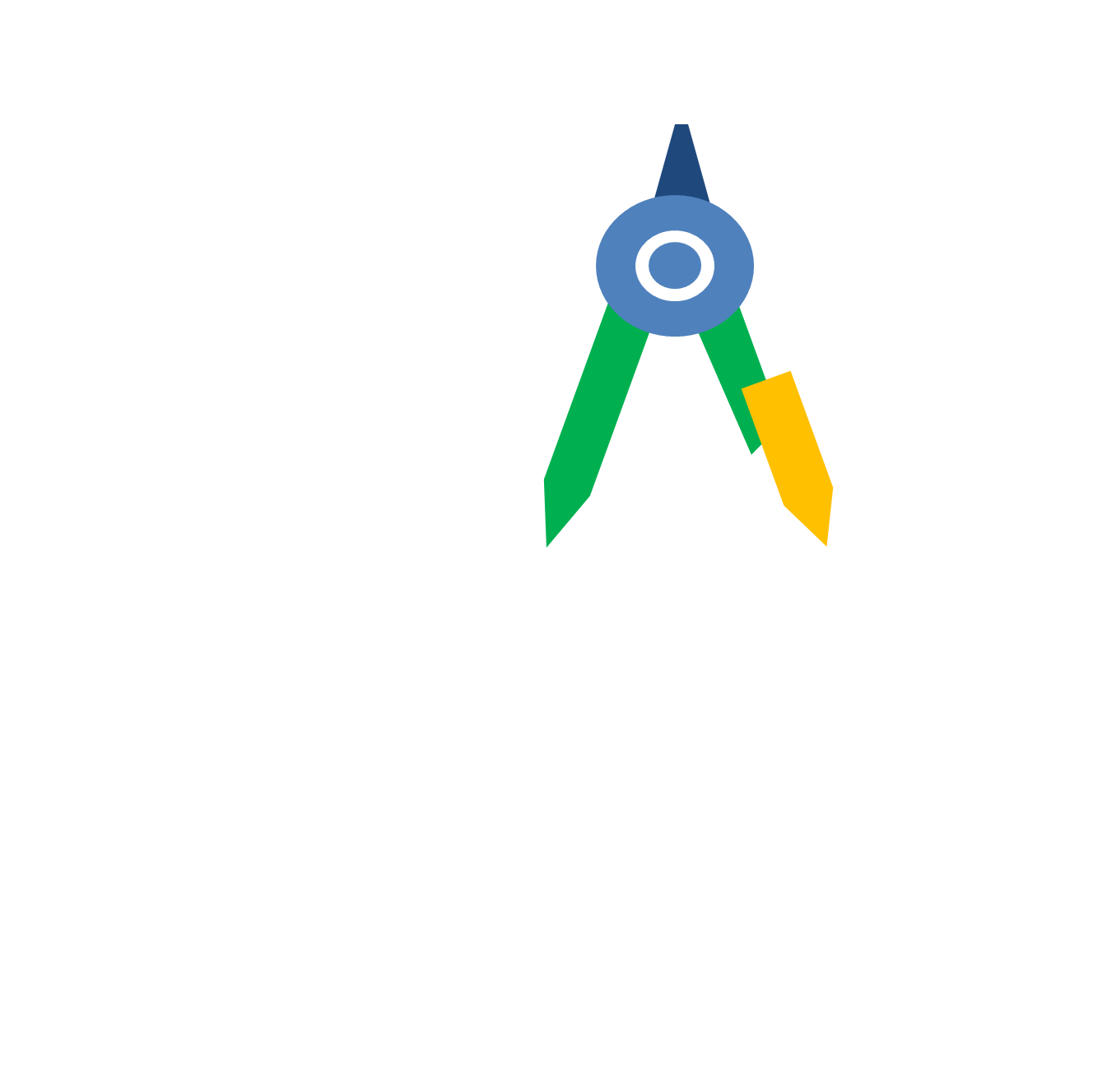 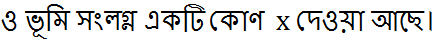 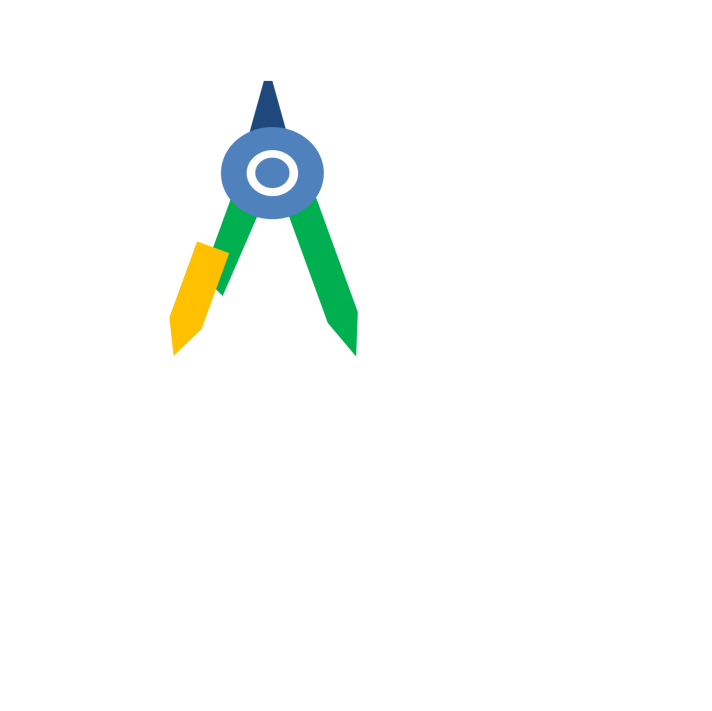 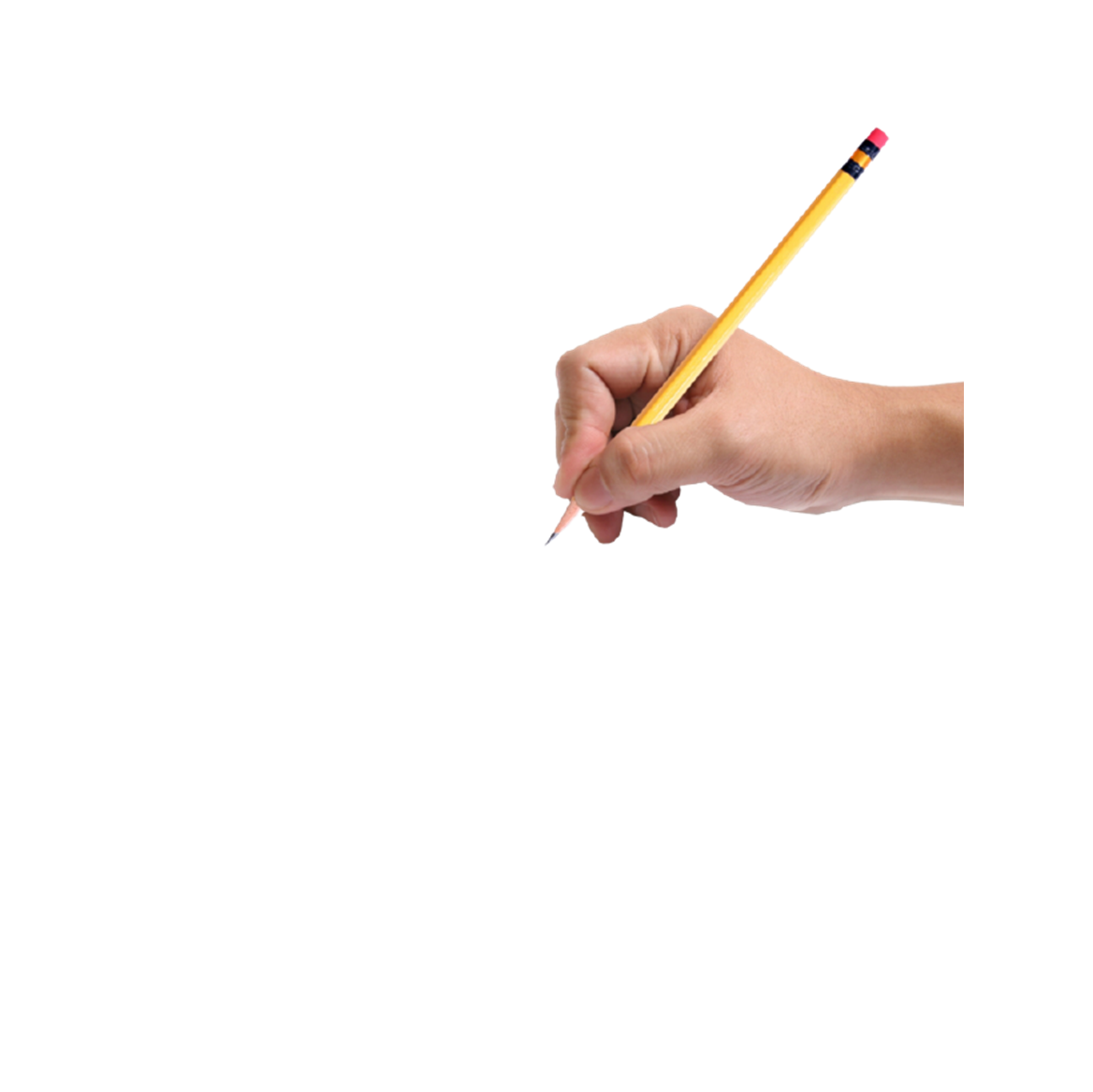 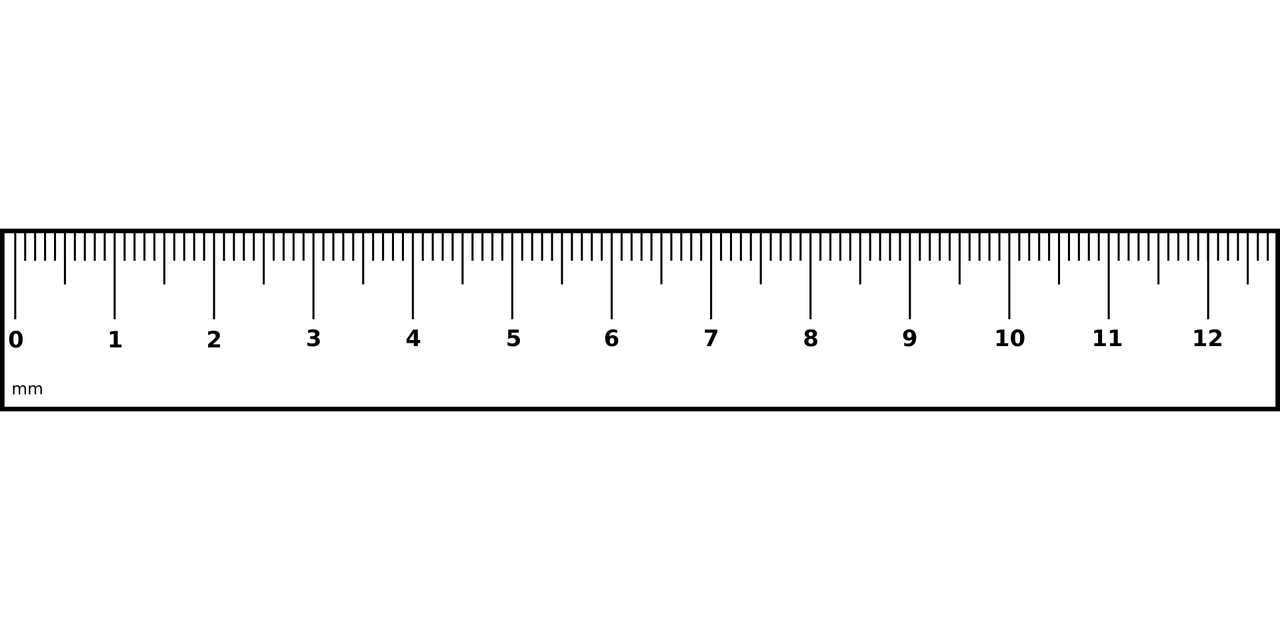 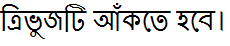 D
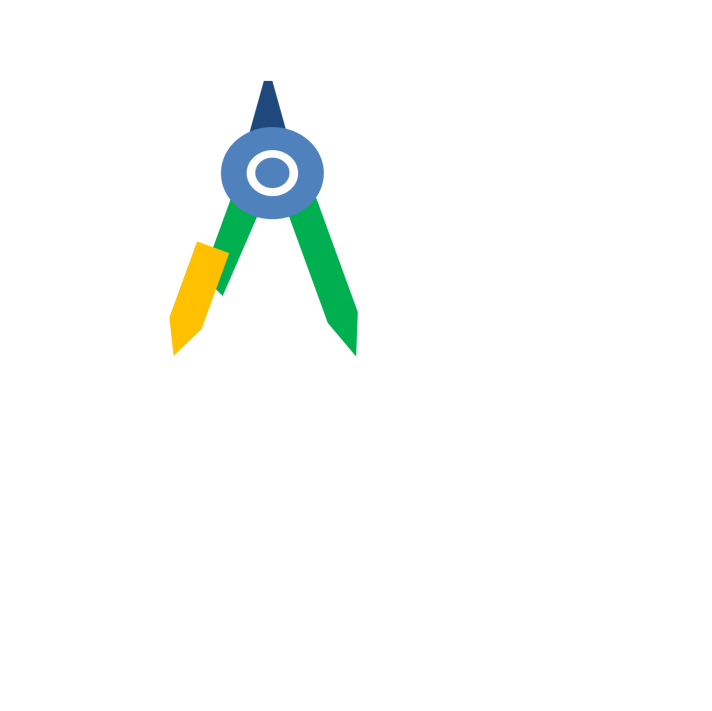 G
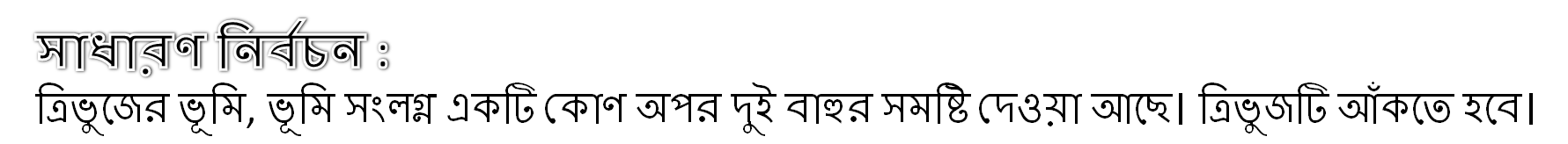 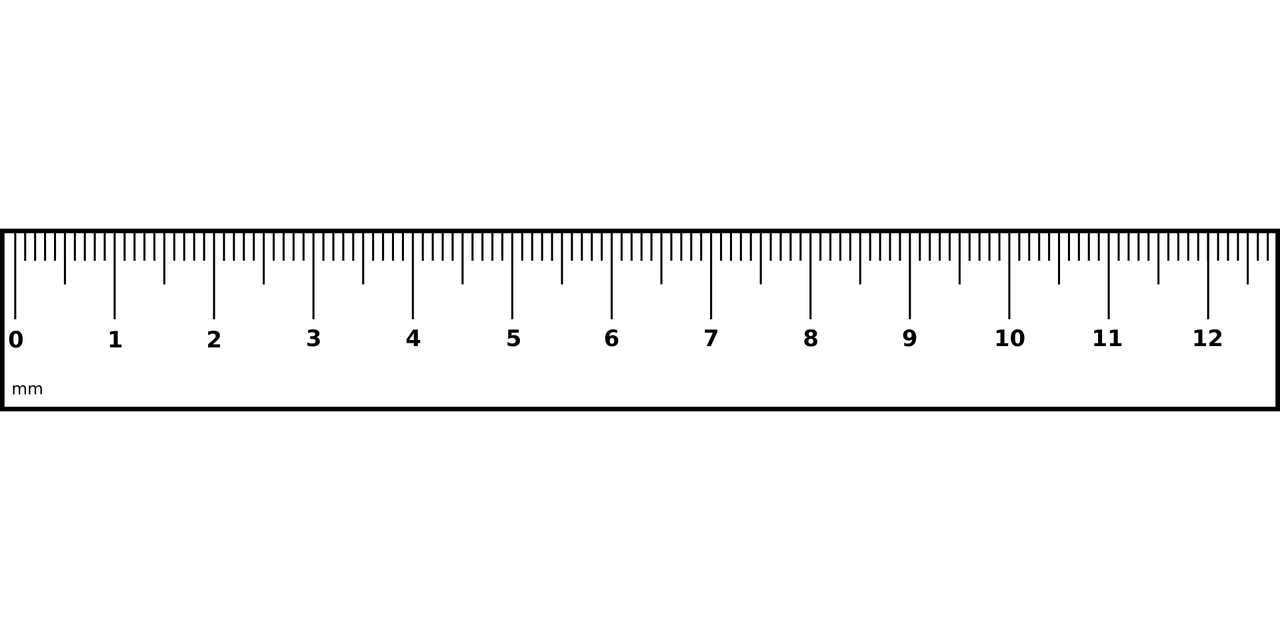 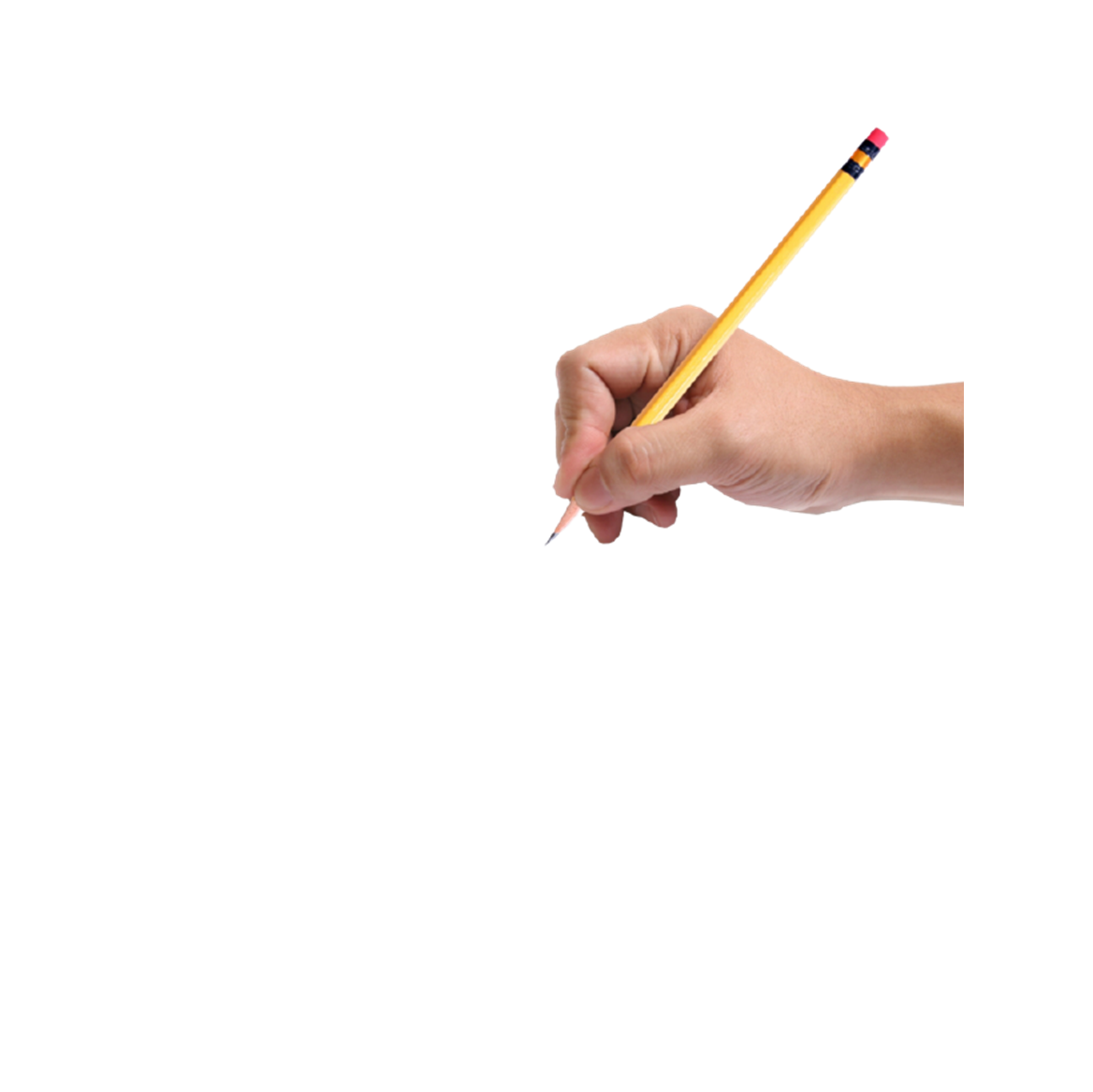 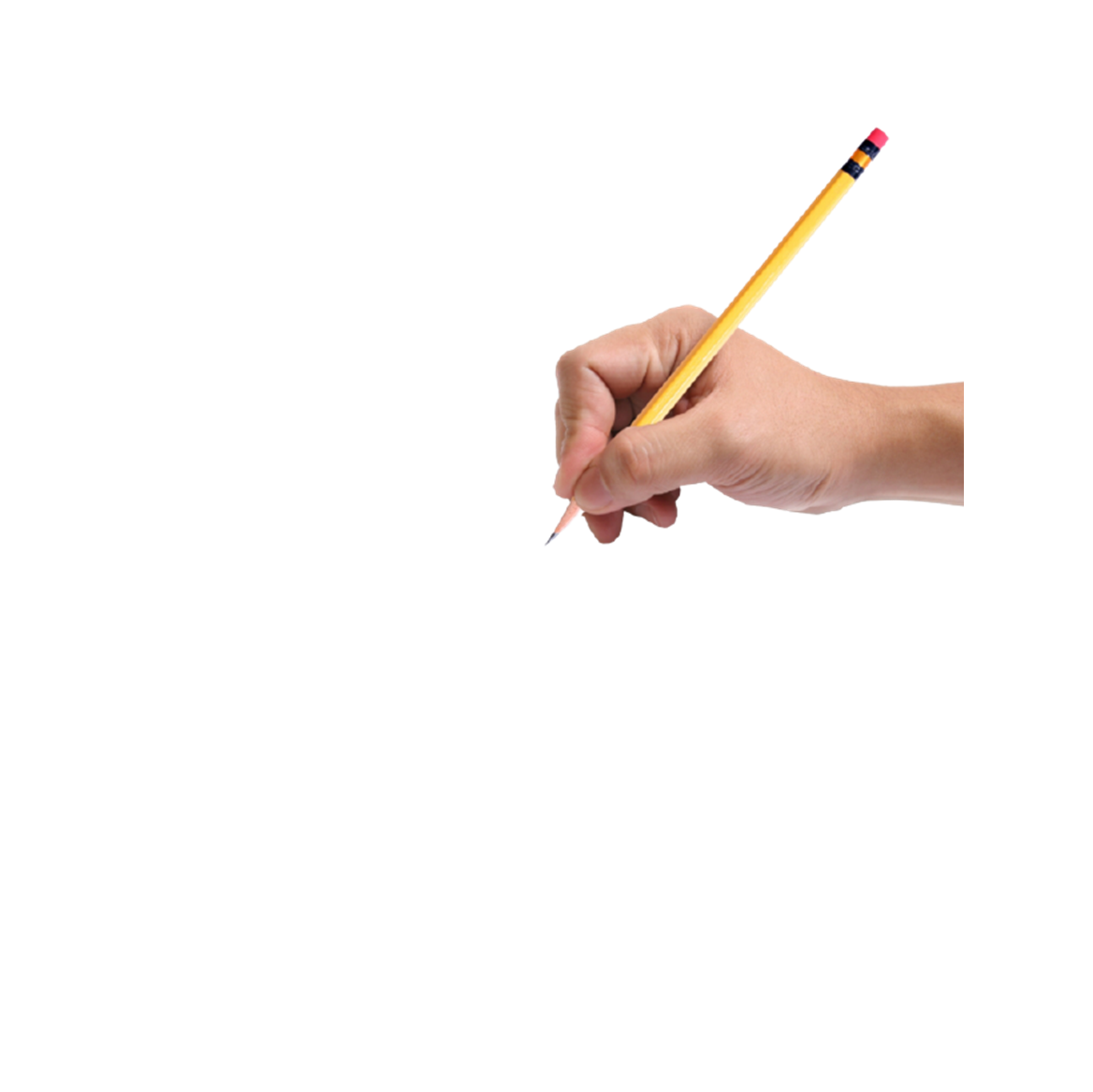 x
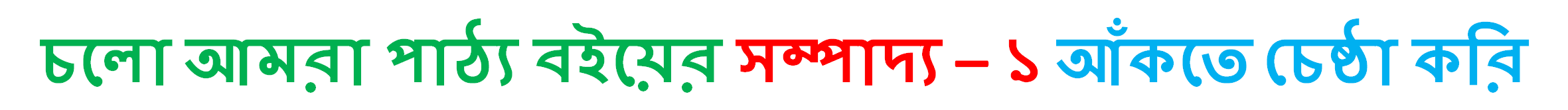 A
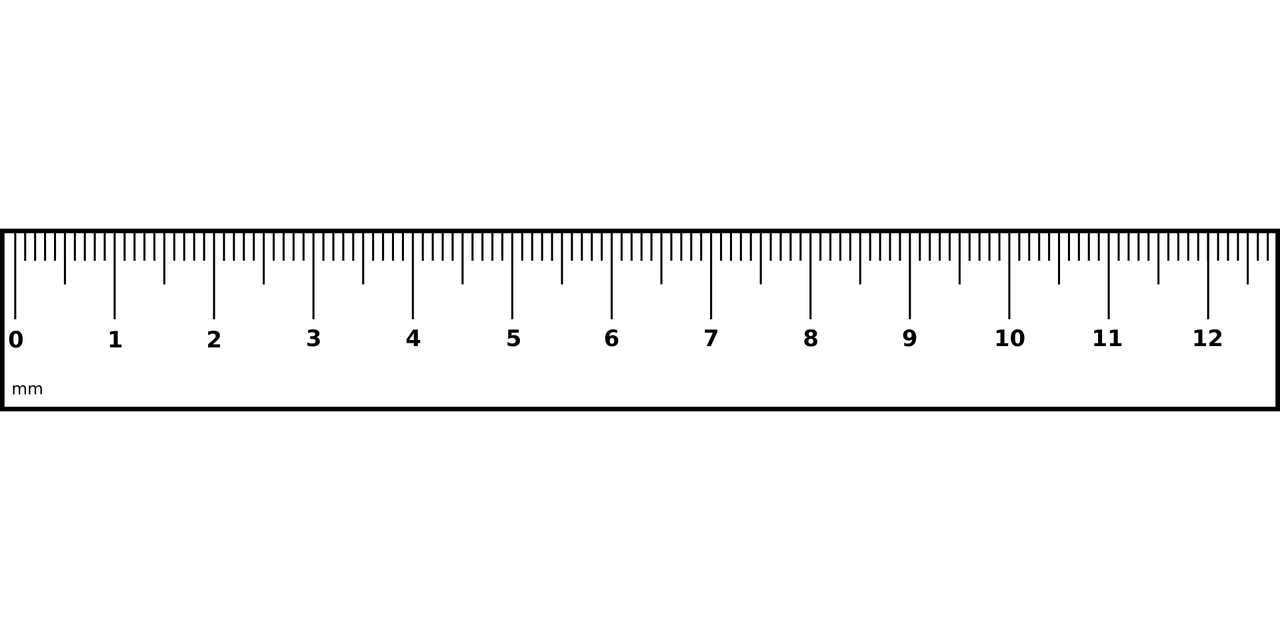 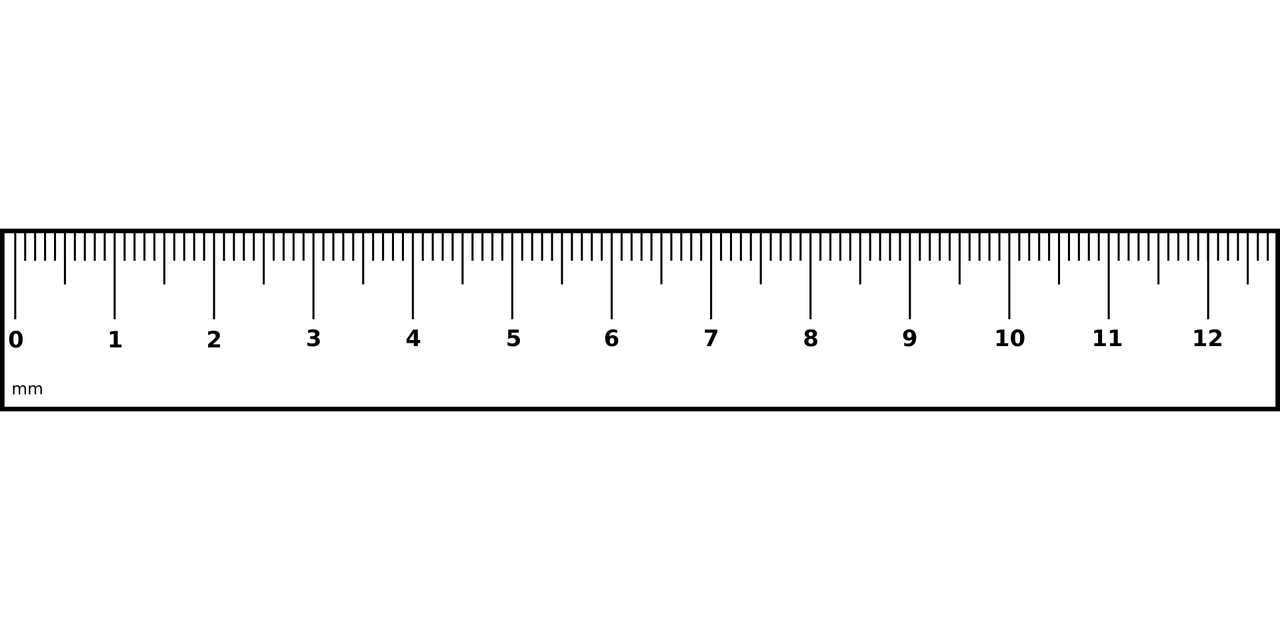 C
B
E
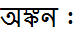 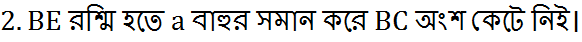 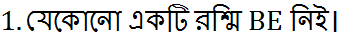 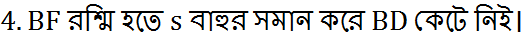 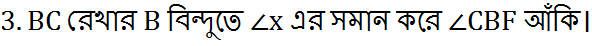 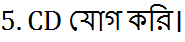 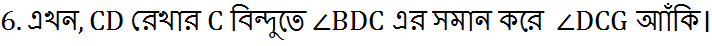 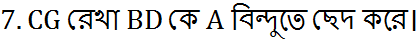 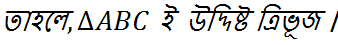 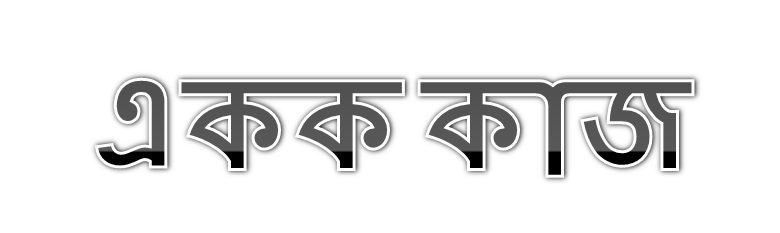 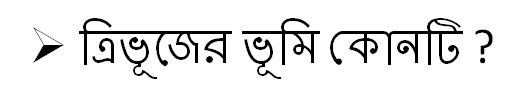 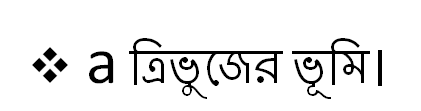 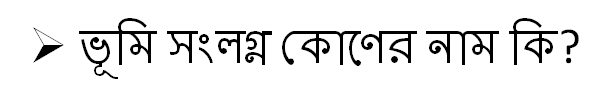 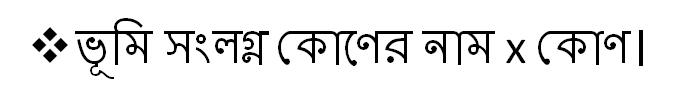 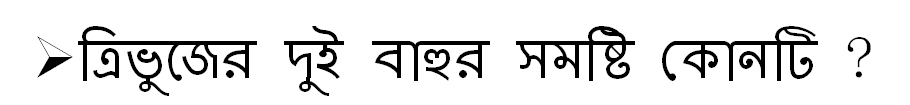 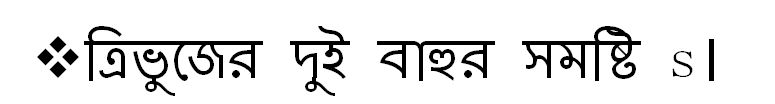 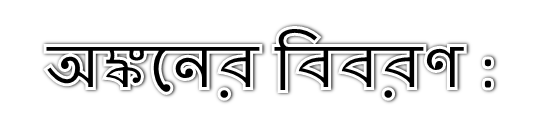 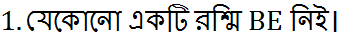 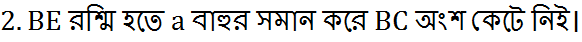 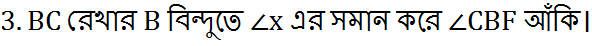 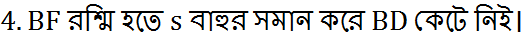 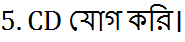 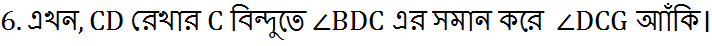 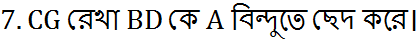 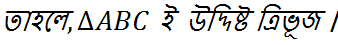 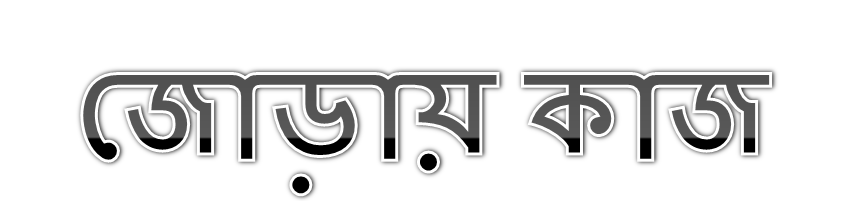 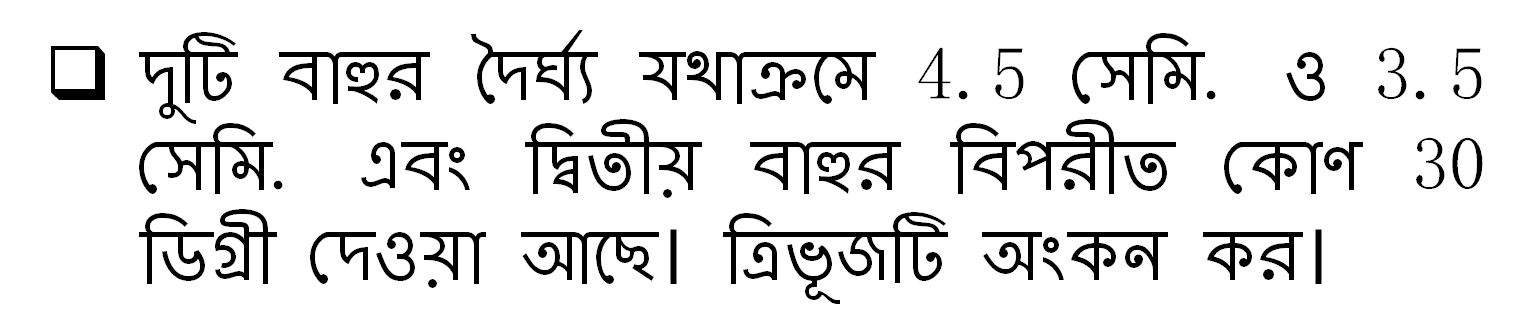 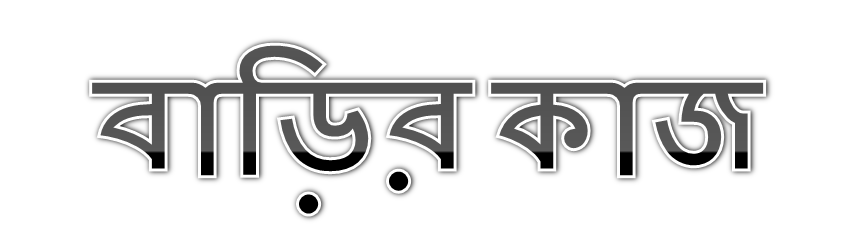 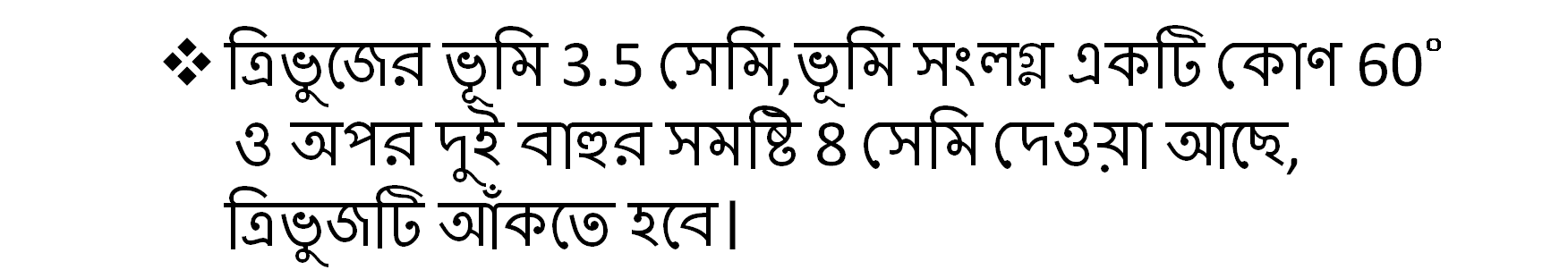 ধন্যবাদ
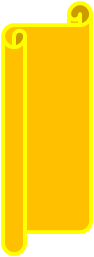 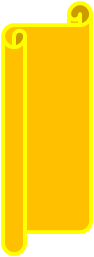